Classification and Phylogenetics Notes
Why Classify?
To name organisms and group them in a logical manner (also called taxonomy)
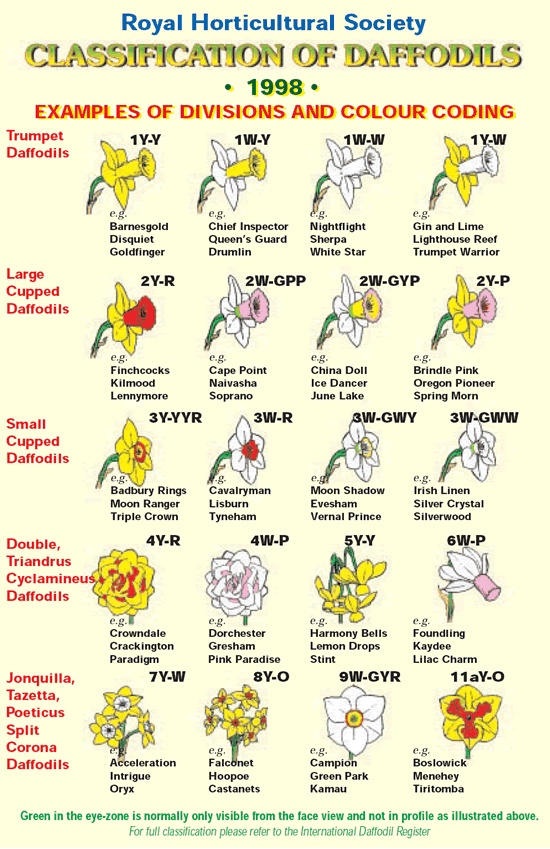 Binomial Nomenclature
2 Name naming system
Examples:  Homo sapiens (1st word is capitalized and is the genus, 2nd word is not capitalized and is the species.); Ursus arctos (grizzly bear); Ursus maritumus (polar bear)
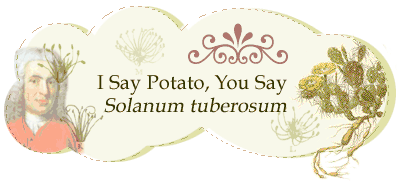 Why?
Common names are often confused—Buzzard in England refers to a hawk, here it refers to a vulture
Latin is used because it’s a dead language and cannot be changed
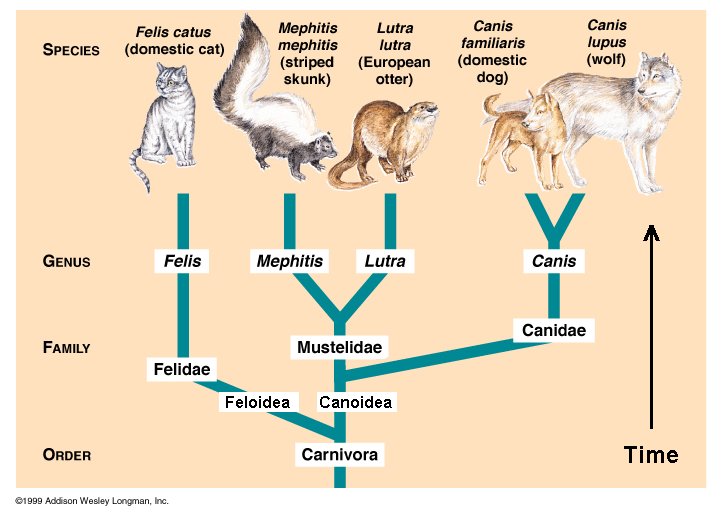 Carl Linneaus
Came up with the naming system
Classify according to biological traits, evolution and DNA
Kingdom
Phylum
Class
Order
Family
Genus 
Species
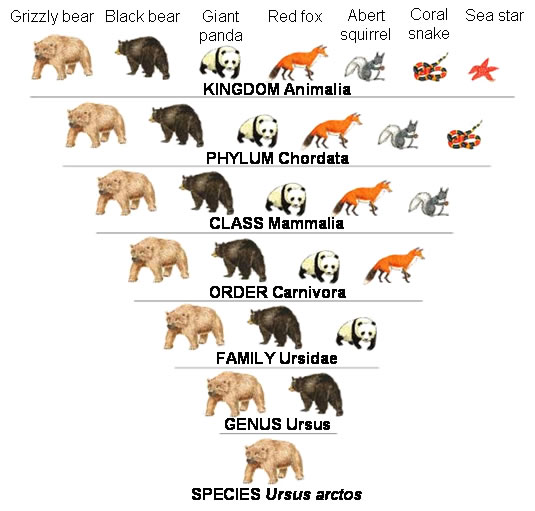 Using a dichotomous key
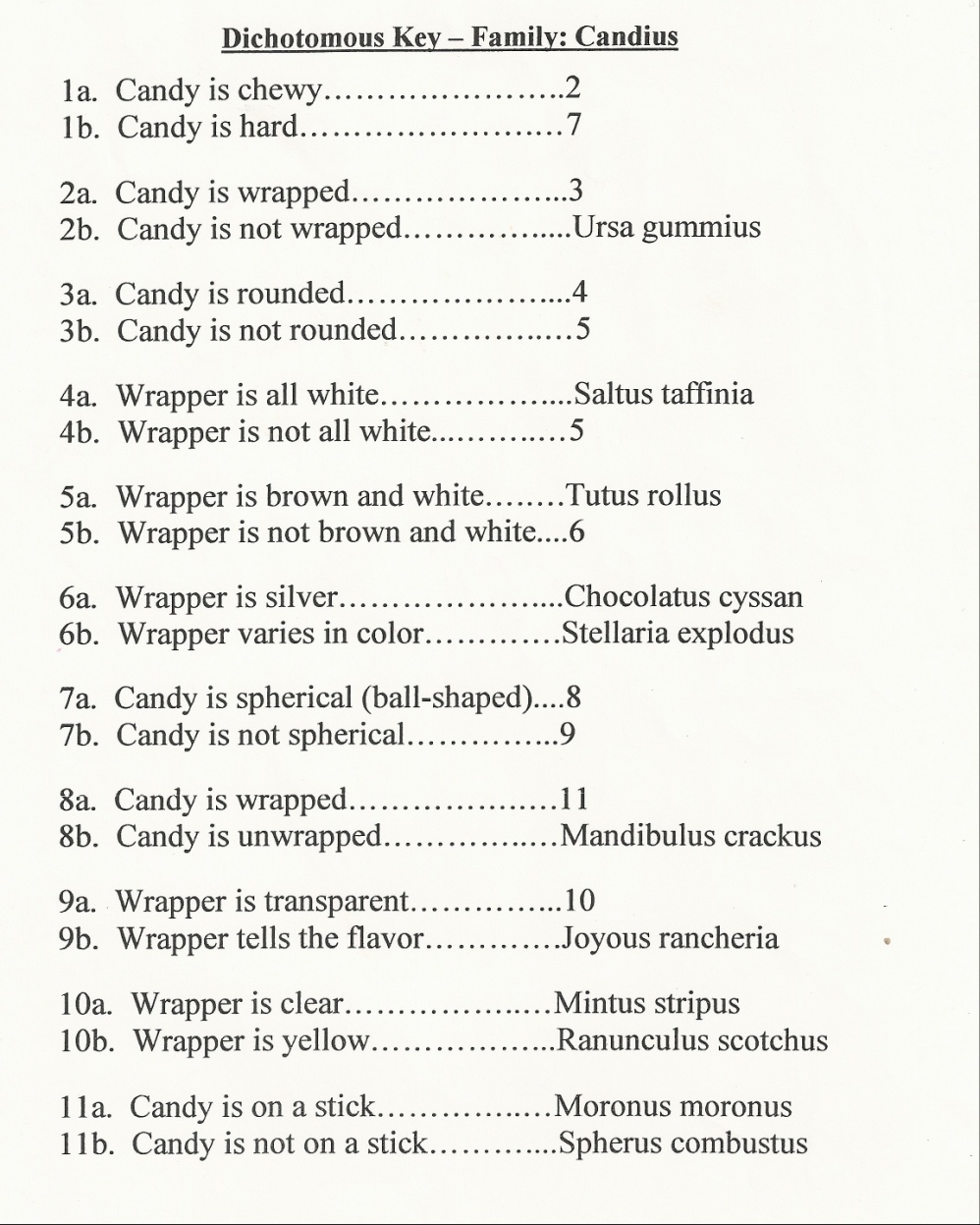 Group organisms by continuously separating them into 2 categories
Phylogenetic Tree (Cladogram)
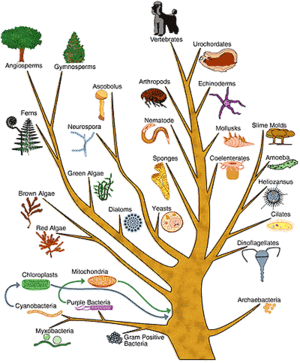 a tree showing the evolutionary relationships among various biological species
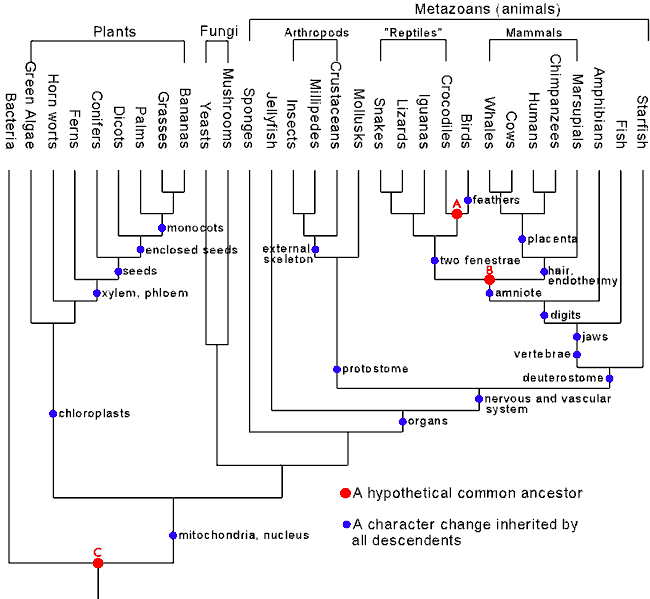